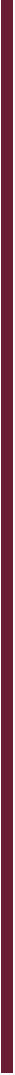 Coloque aqui o Título
em 2 ou 3 linhas
Subtítulo
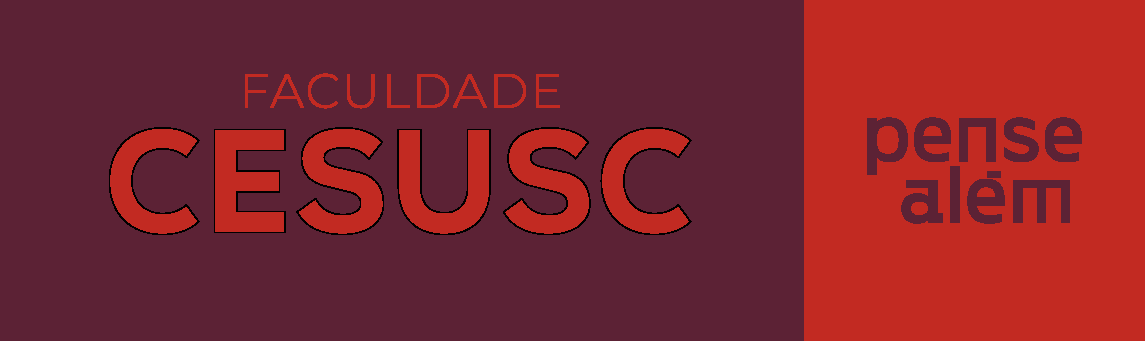 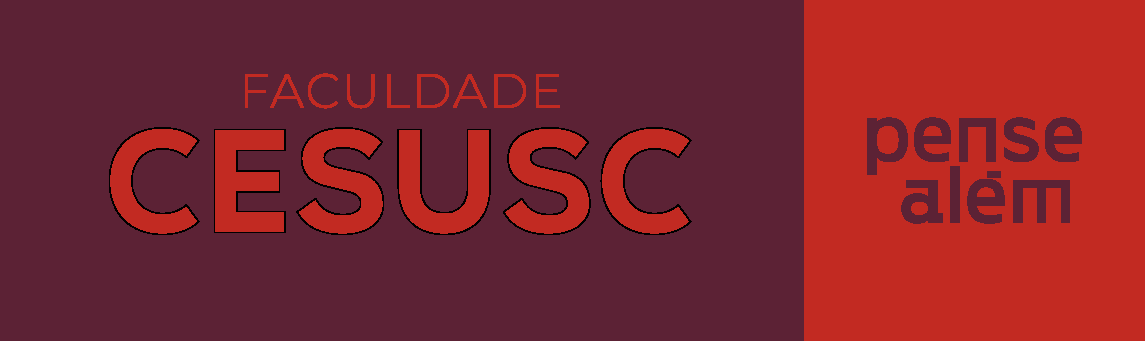 Insira aqui um Título
Caixa de texto: Layout para texto justificado em 1 coluna.
Insira aqui um Subtítulo
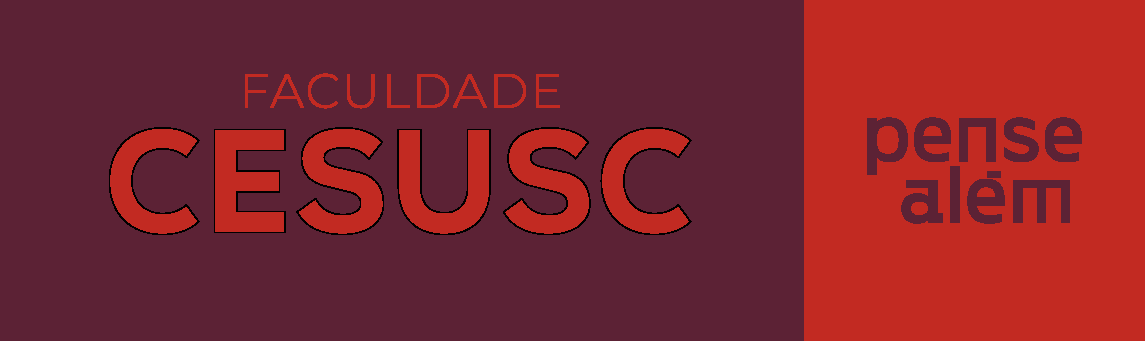 Caixa de texto 1:
Layout para texto justificado em 2 colunas.
Caixa de texto 2:
Layout para texto justificado em 2 colunas.
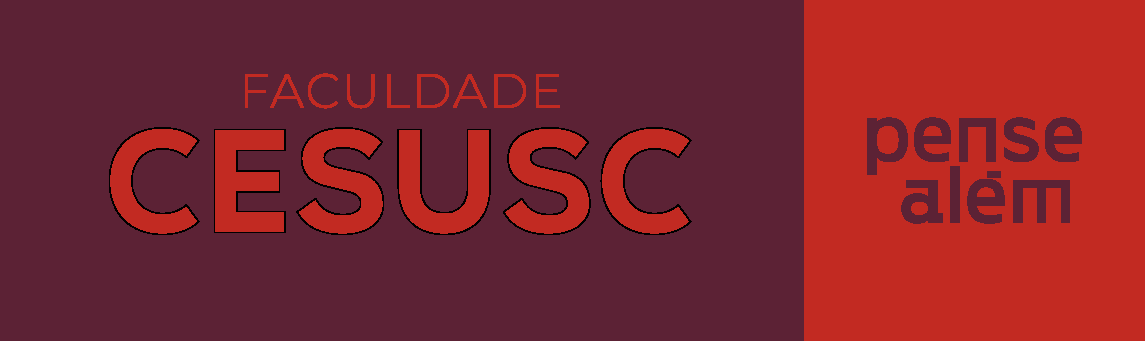 Insira aqui um Subtítulo
Caixa tópicos numerados:
Tópicos;
Tópicos;
Tópicos;
Tópicos;
Tópicos;
Tópicos;
Tópicos;
Tópicos;
Tópicos;
Tópicos;
Tópicos;
Tópicos.
Caixa tópicos com marcadores:
Marcador; 
Marcador; 
Marcador; 
Marcador; 
Marcador; 
Marcador; 
Marcador; 
Marcador; 
Marcador.
Insira aqui um Subtítulo
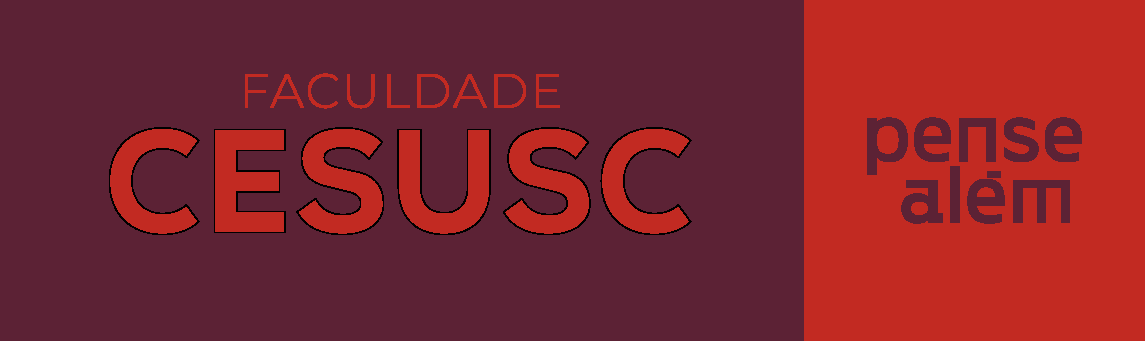 Caixa de texto e espaço para inserir imagem à direita.
Layout para texto justificado em 1 coluna.
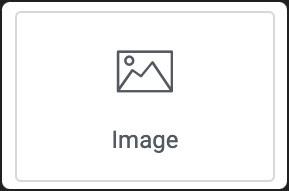 Insira aqui um Subtítulo
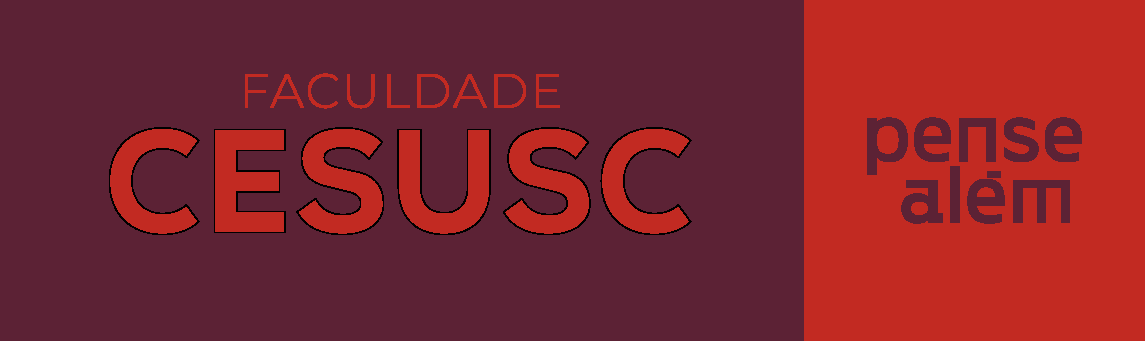 Caixa de texto e espaço para inserir imagem à direita.
Layout para texto justificado em 1 coluna.
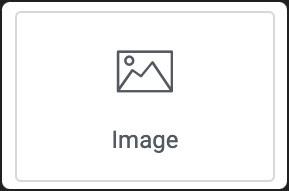 Insira aqui um Subtítulo
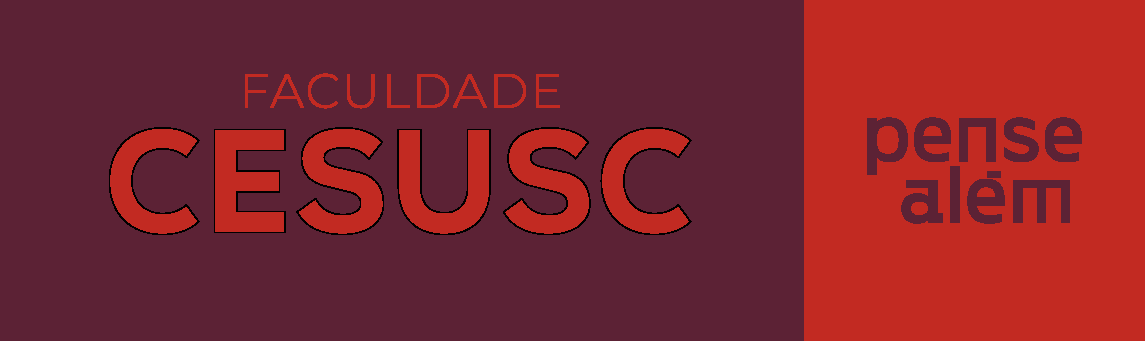 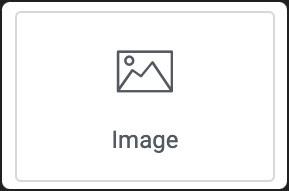 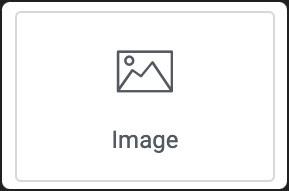 Caixa de texto e espaço para inserir imagem à esquerda. Layout para texto justificado em 2 colunas.
Caixa de texto e espaço para inserir imagem à esquerda. Layout para texto justificado em 2 colunas.
Insira aqui um Subtítulo
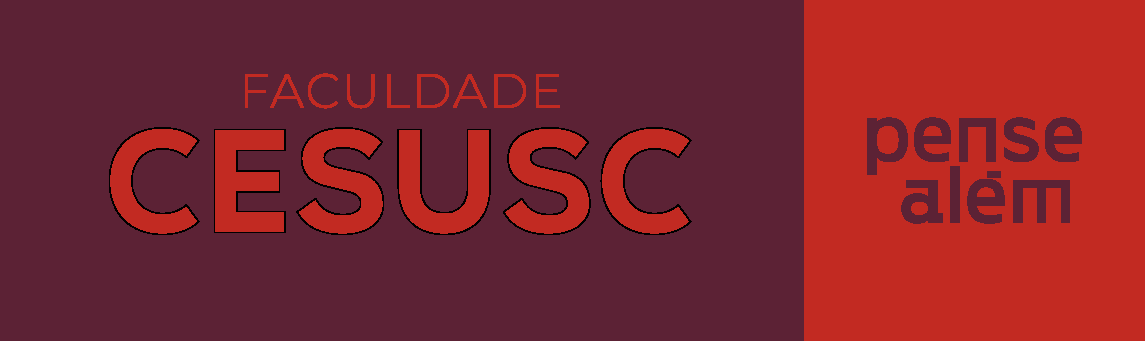 Caixa de texto e espaço para inserir imagem à esquerda. Layout para texto justificado em 2 colunas.
Caixa de texto e espaço para inserir imagem à esquerda. Layout para texto justificado em 2 colunas.
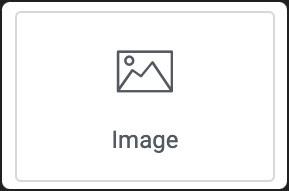 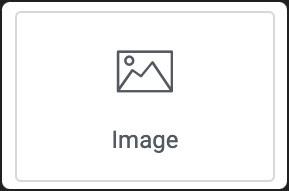 Insira aqui um Subtítulo
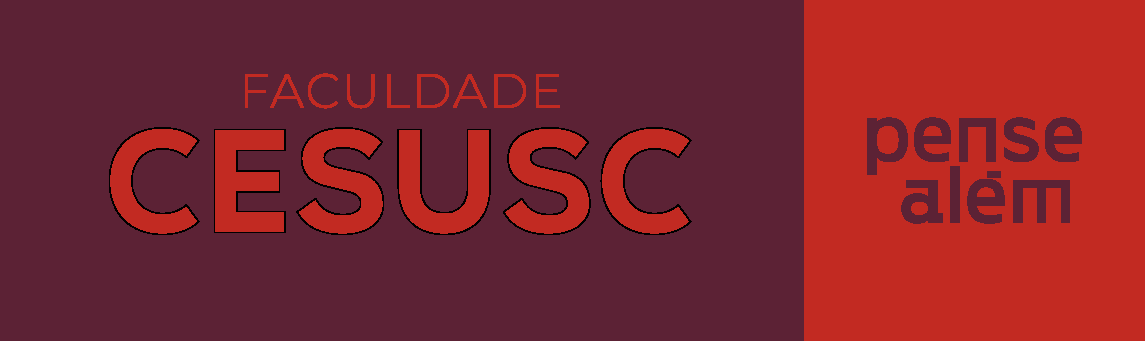 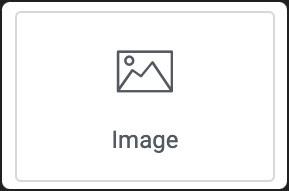 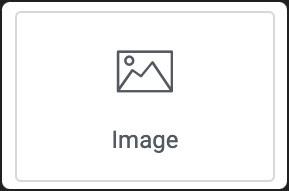